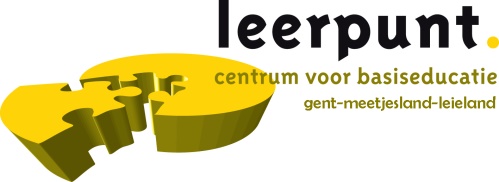 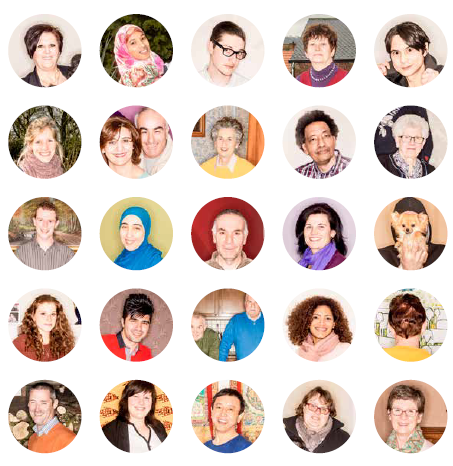 Inspiratiedag
Geletterde ouders
Peuterpraat
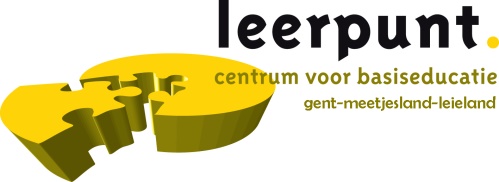 Start van het project
Samenwerking 
De Sloep 
Centrum Basiseducatie Leerpunt Gent-Meetjesland-Leieland
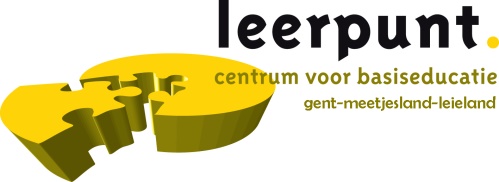 Duur van Peuterpraat
Van 2011-2017
7 jaar peuterpraat
Telkens 8 sessies per reeks
Elk jaar gemiddeld 6 tot 11 deelnemers
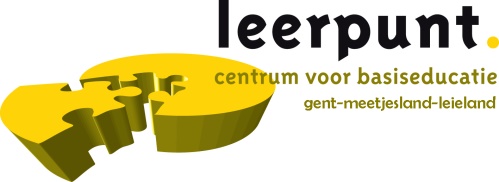 Voordeel van de samenwerking
De Sloep
Bereik: doelgroep is gekend voor de Sloep 
Lage drempel: De Sloep is gekend door de doelgroep
CBE Leerpunt 
Ervaring in lesgeven aan de doelgroep
Ervaring in taalstimulering
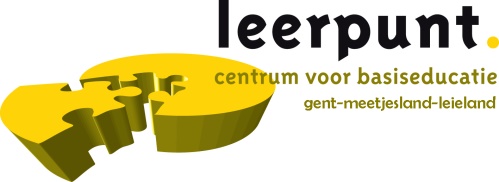 Inhoud van de sessies
Kennismaking en lichamelijke ontwikkeling
Elkaar beter leren kennen
Veranderingen van baby naar peuter
Andere thema’s 
Spel en speelgoed
De kleuterschool
Opvoeden (slapen en eten) 
Omgaan met meertaligheid
Voeding
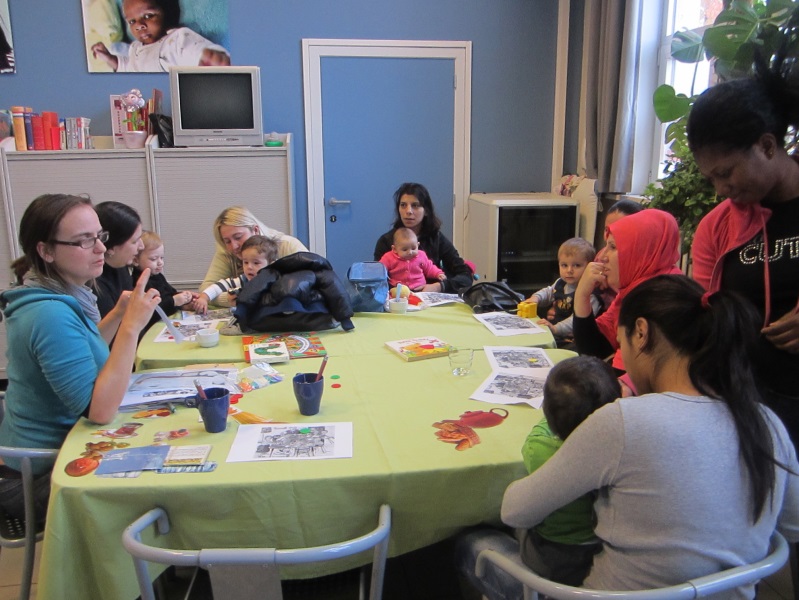 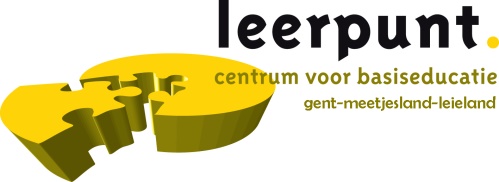 Methodieken en verloop van de sessies
Warm onthaal
Ouder én kind welkom
Speelgoed
Koffie, thee, water en fruit
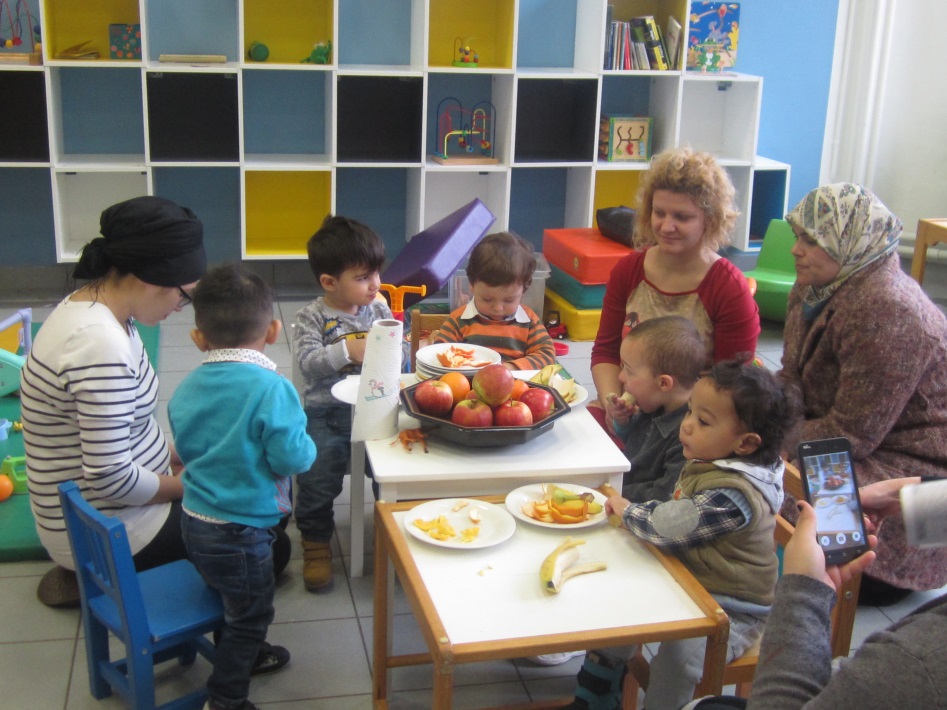 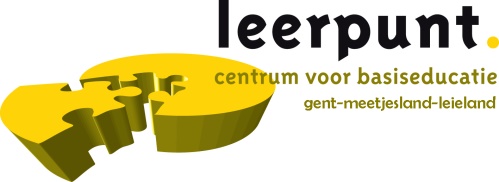 Methodieken en verloop van de sessies
Opwarmer, teaser
Boekje, spelletje, liedje

Inhoudelijk
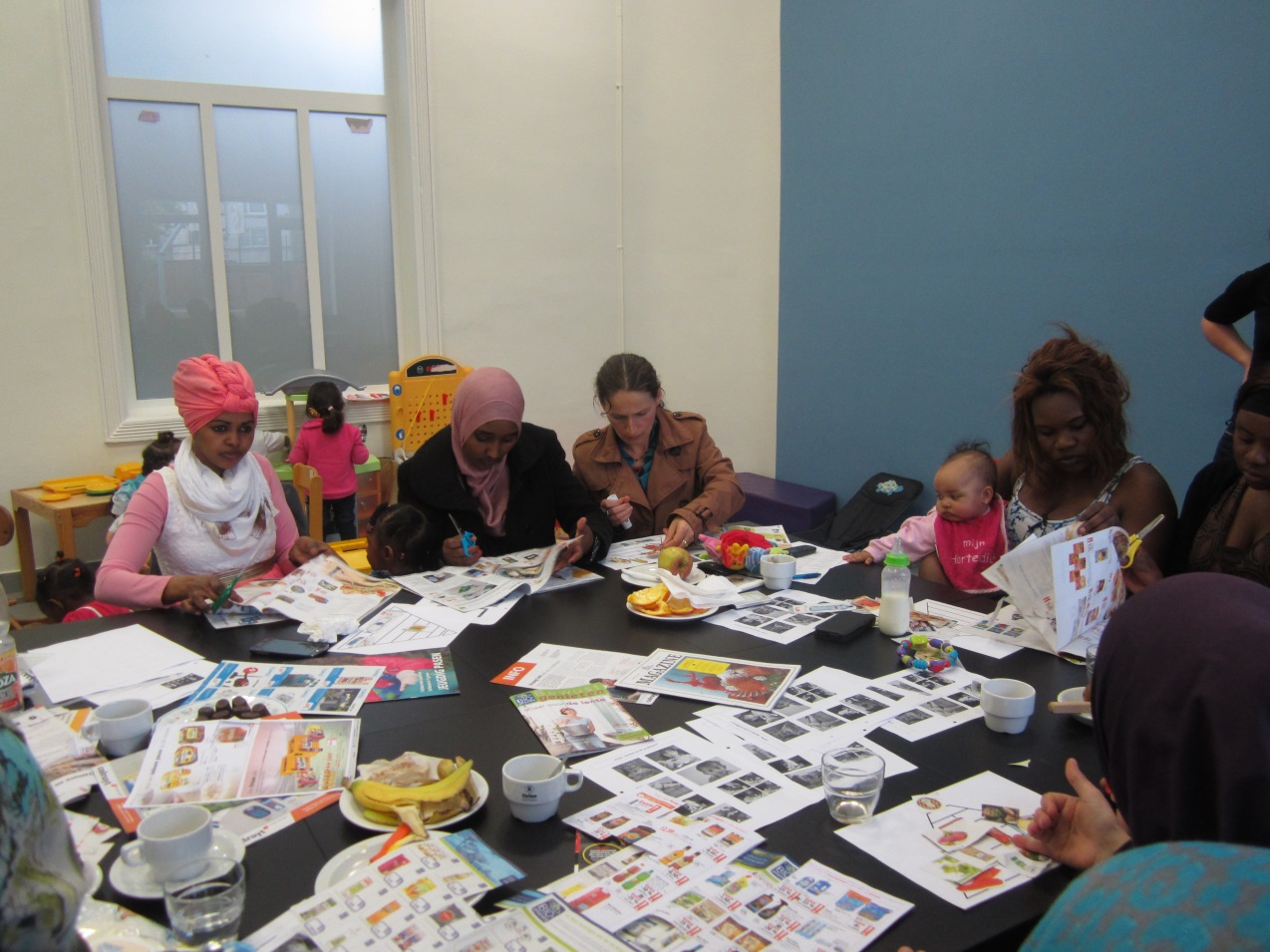 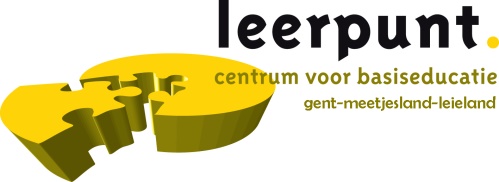 Visueel
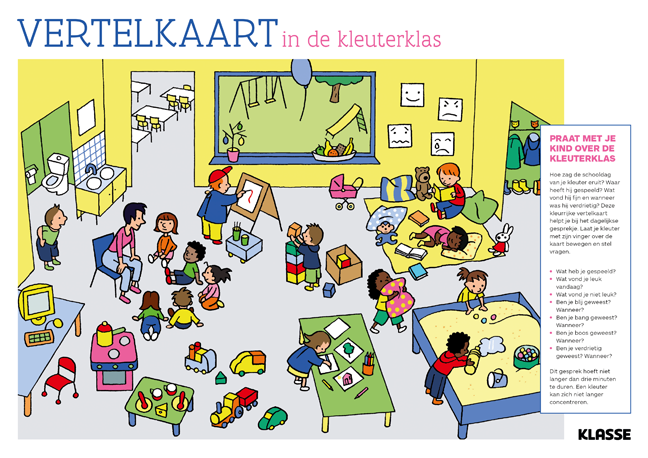 Rollenspelen
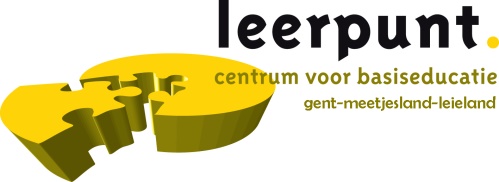 Methodieken en verloop van de sessies
Rollenspelen
Uitstap naar Spel-O-theek

Interactie ouder en kind 

Cadeautje
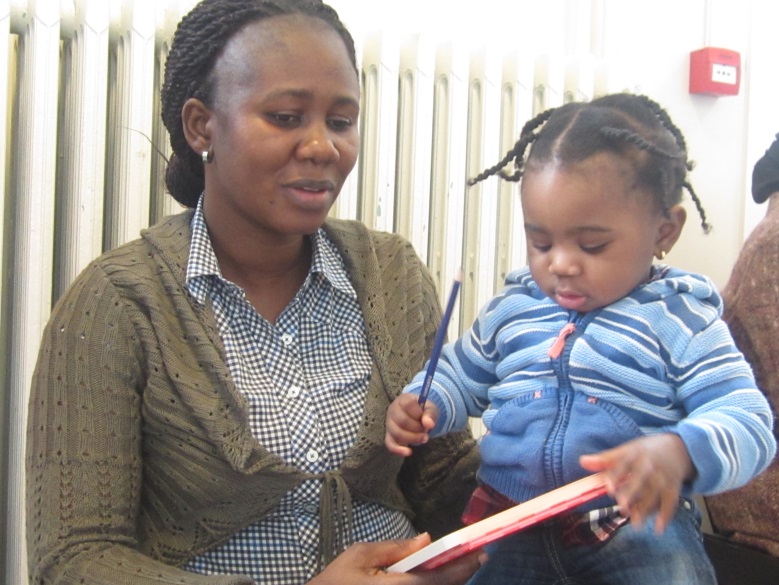 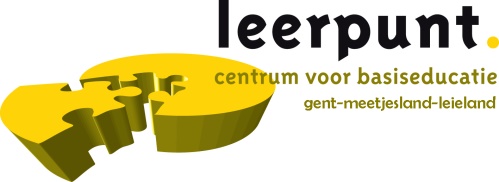 Tolken
Voordelen 
diepgaander
Betrokkenheid groter
Nadelen 
vertraagt
Niet alles wordt vertaald
Eigen mening
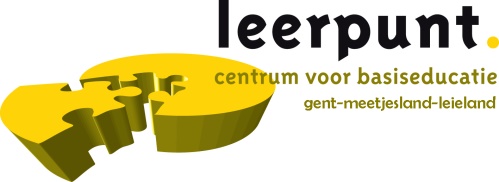 Vrijwilligers voor kinderopvang
Voordelen 
Aandacht van de ouder op eigen leervraag
Vertrouwen en veiligheid
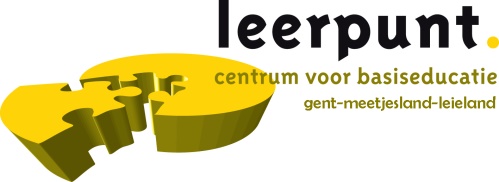 Randvoorwaarden
Lage drempel
Sms’en 
Goede samenwerking
Extra tijdsinvestering
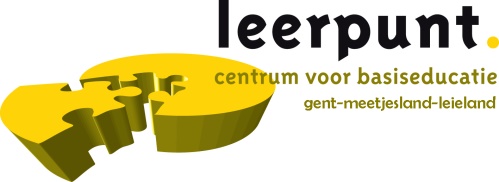 Peuterpraat gestopt
De middelen 
Geen projectsubsidie meer
Leerpunt: striktere voorwaarden voor deelnemers
De Sloep: andere investeringen
AMIF
Proefproject laaggeletterde ouders
Nederlands, opvoedingsondersteuning en Maatschappij Oriëntatie
Samenwerking: De Sloep, IN-Gent, CBE Leerpunt
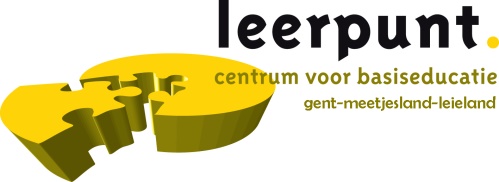 Toekomst?
Netwerk Basiseducatie en Leerpunt 
Ouder met jongere kinderen een belangrijke doelgroep
Nieuwe samenwerkingen? Nieuwe partners? 
De Sloep
Zowel moedergroep als vadergroep is open getrokken voor alle ouders
Babybabbel
Klaar voor school
Spel en ontmoetingsmomenten